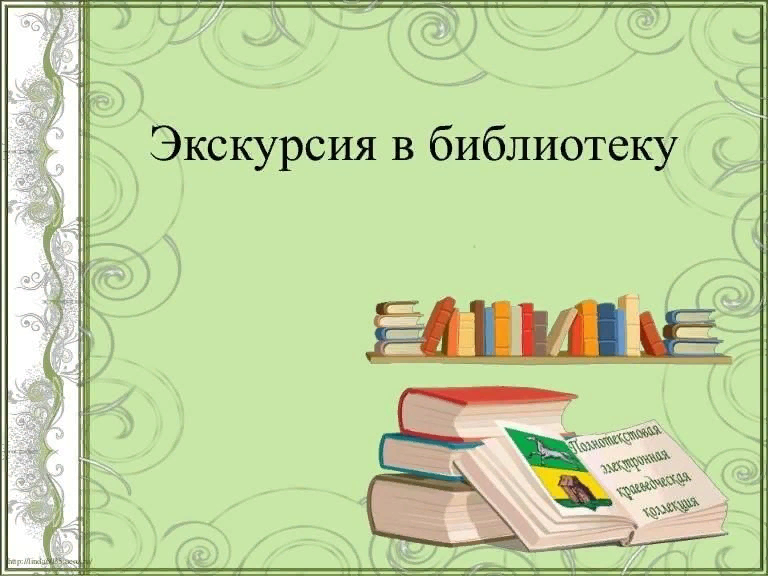 Подготовительная группа «Ромашка»
МБДОУ «Таеженский детский сад»
Воспитатель: Е.И.Машукова
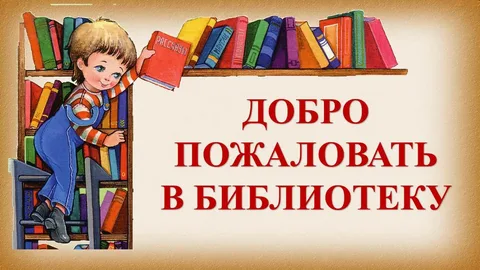 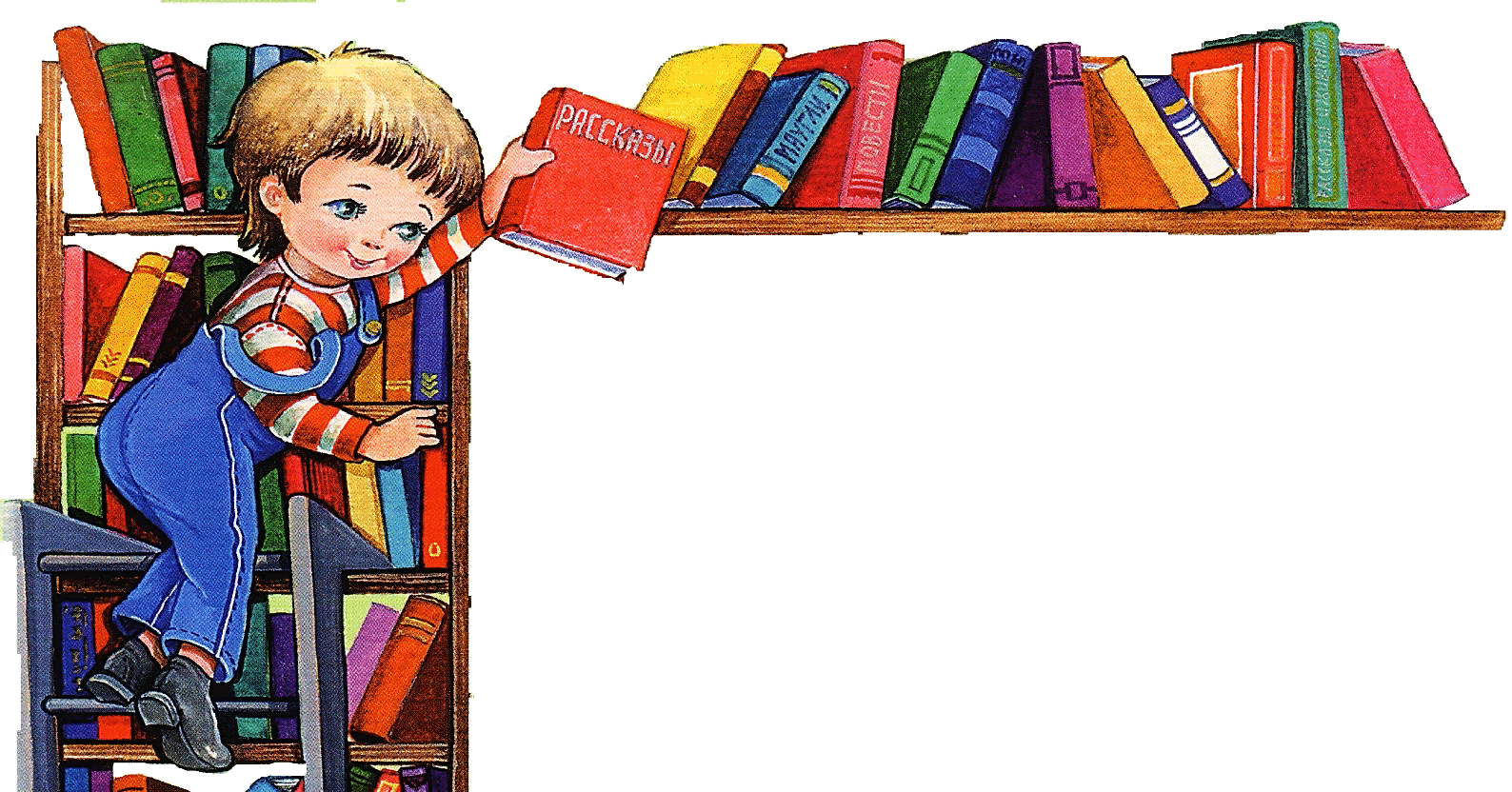 Цель экскурсии:
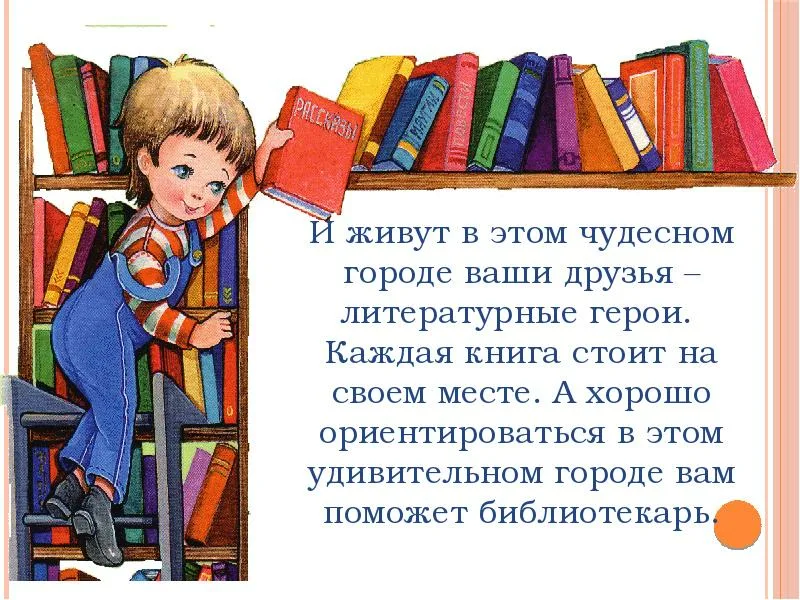 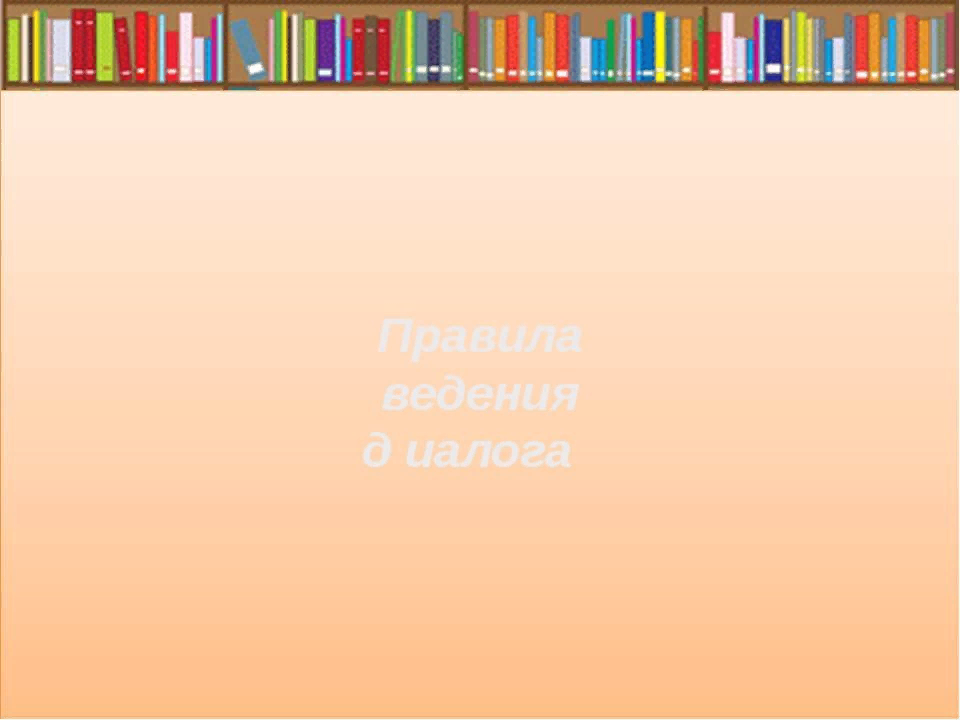 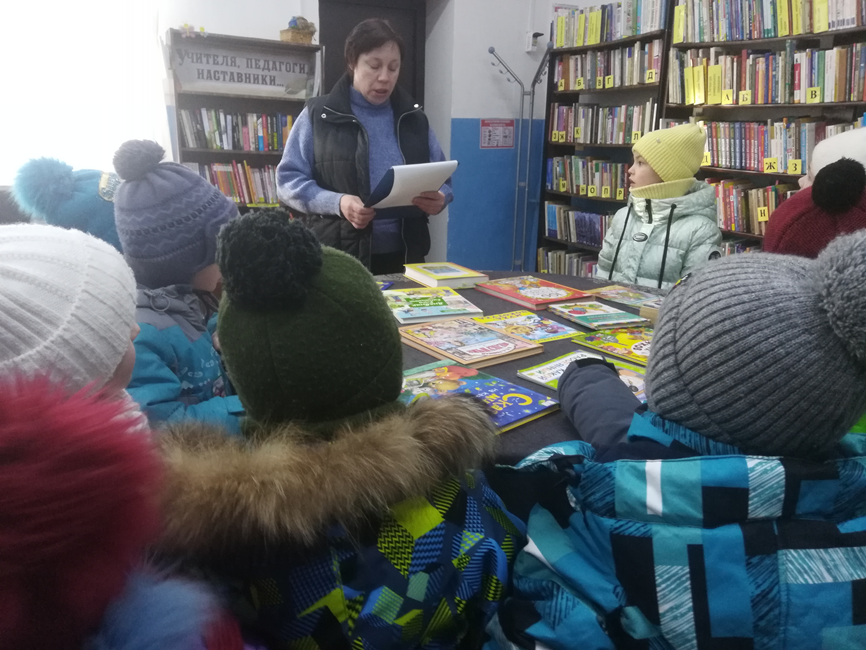 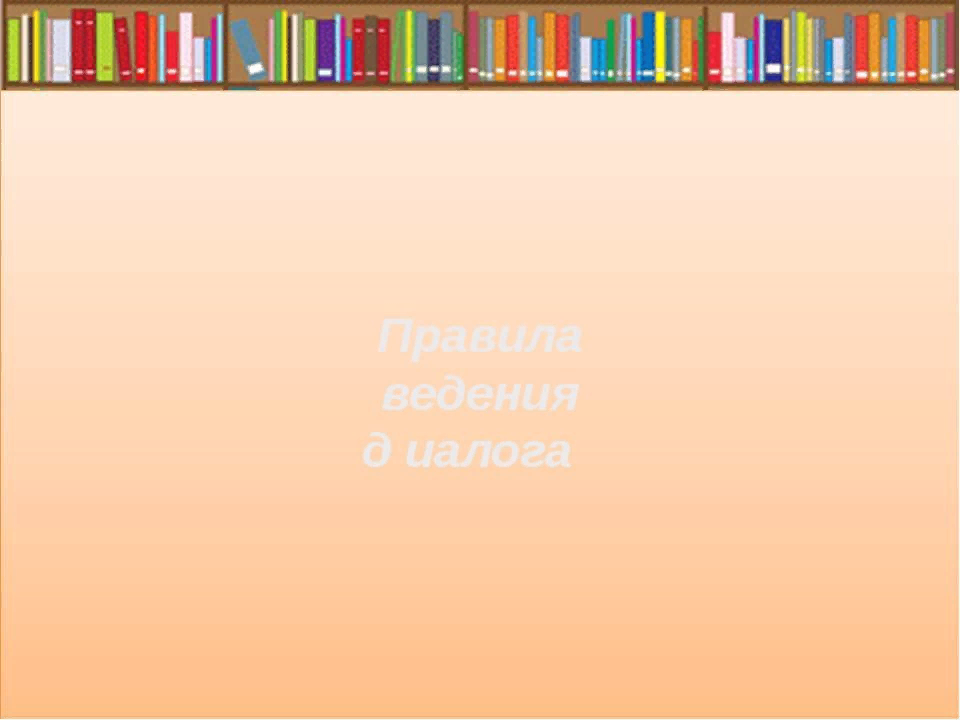 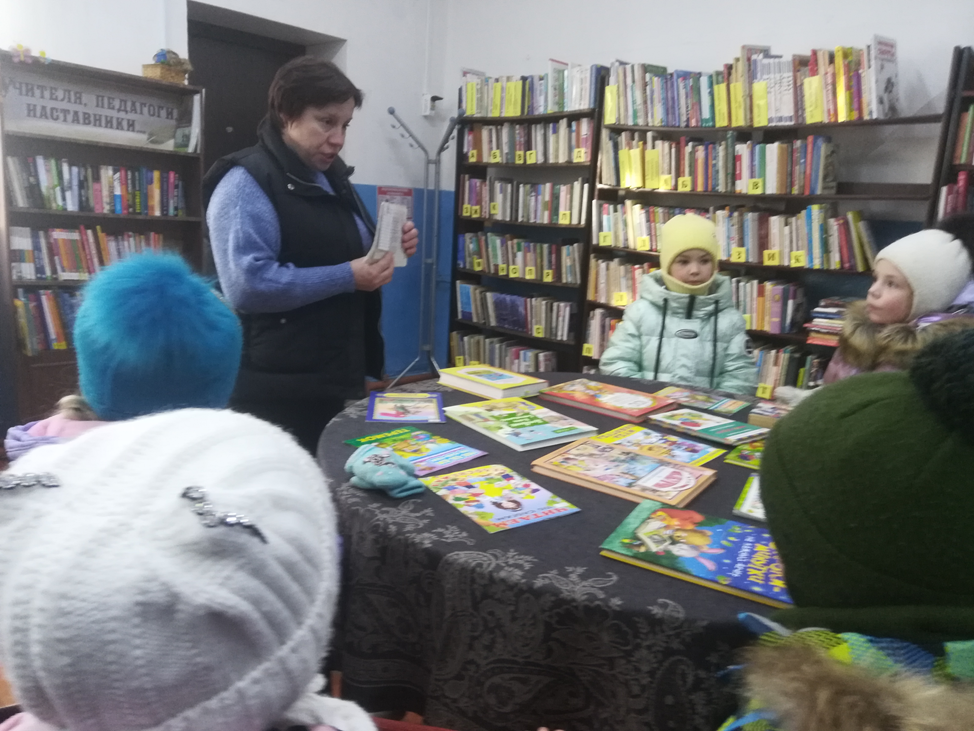 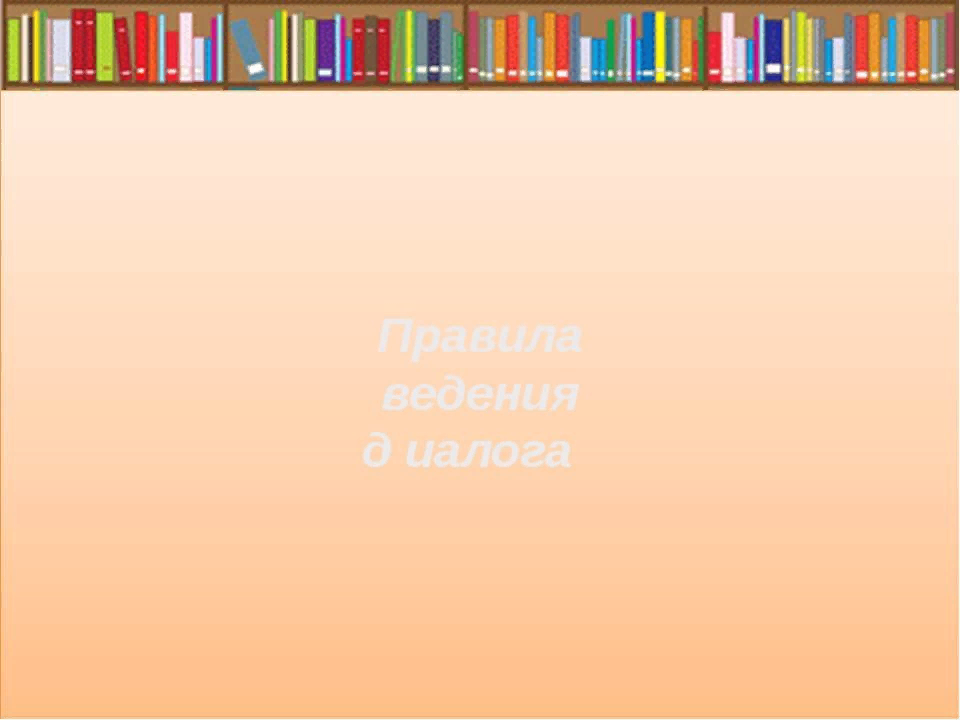 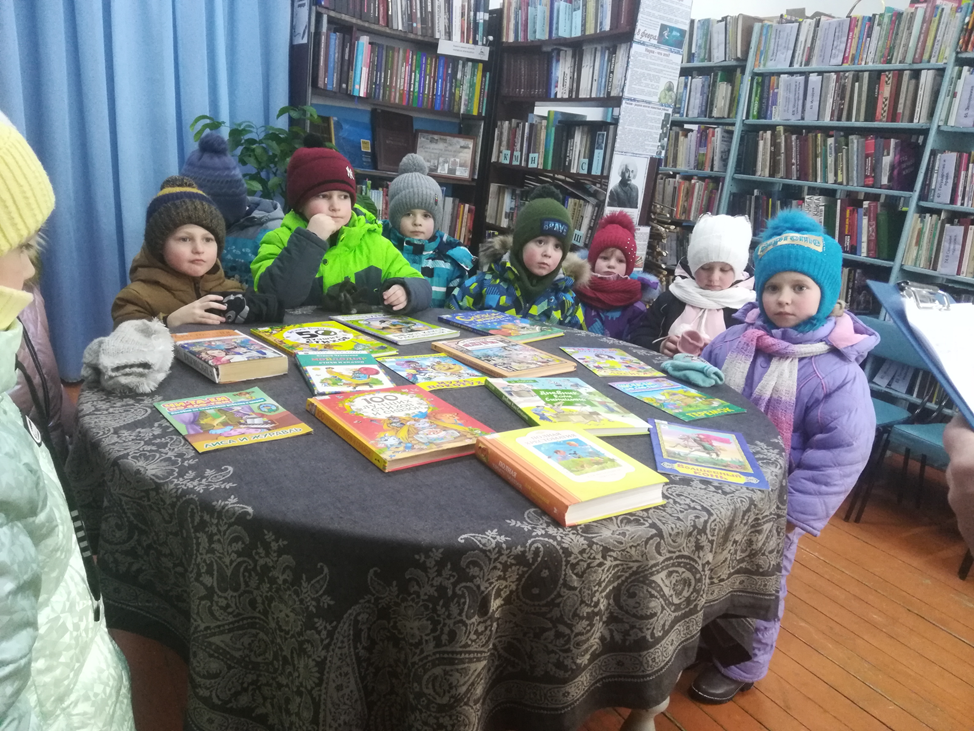 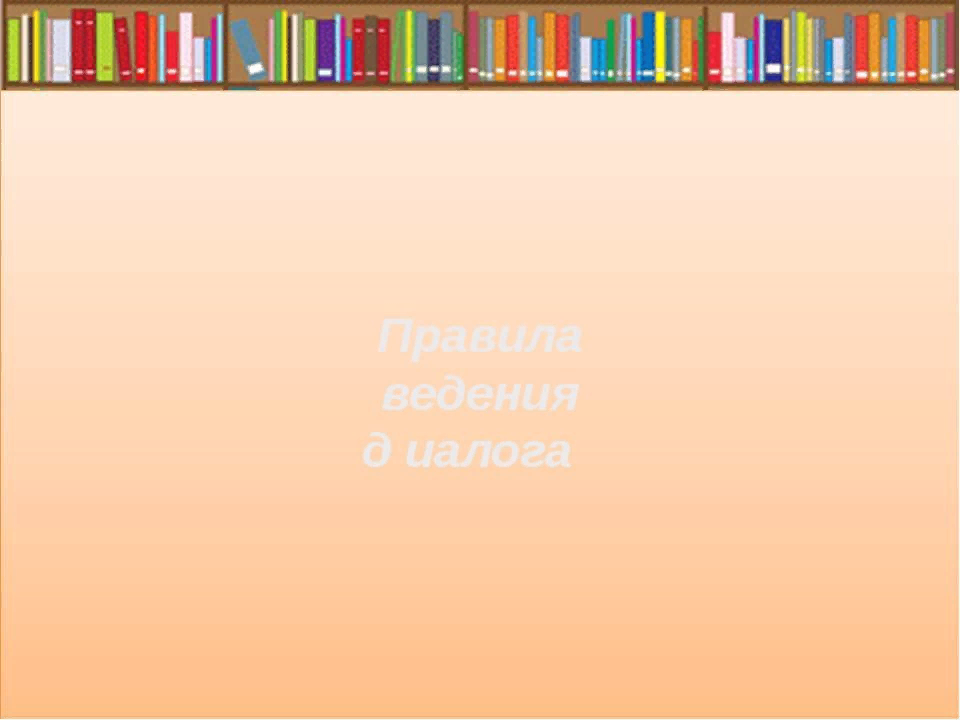 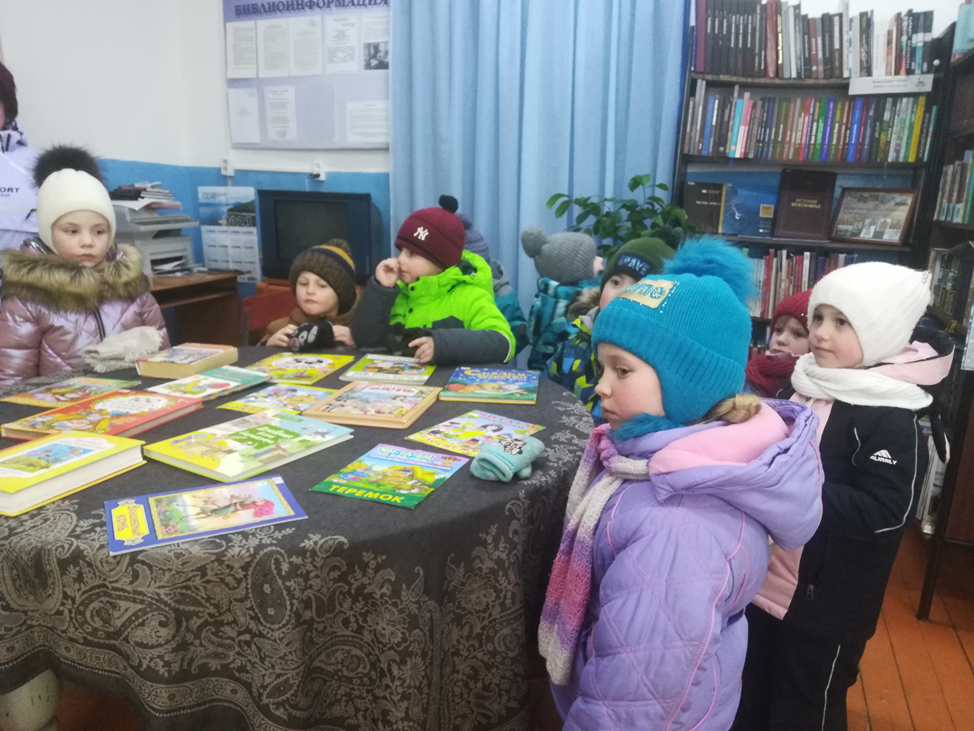 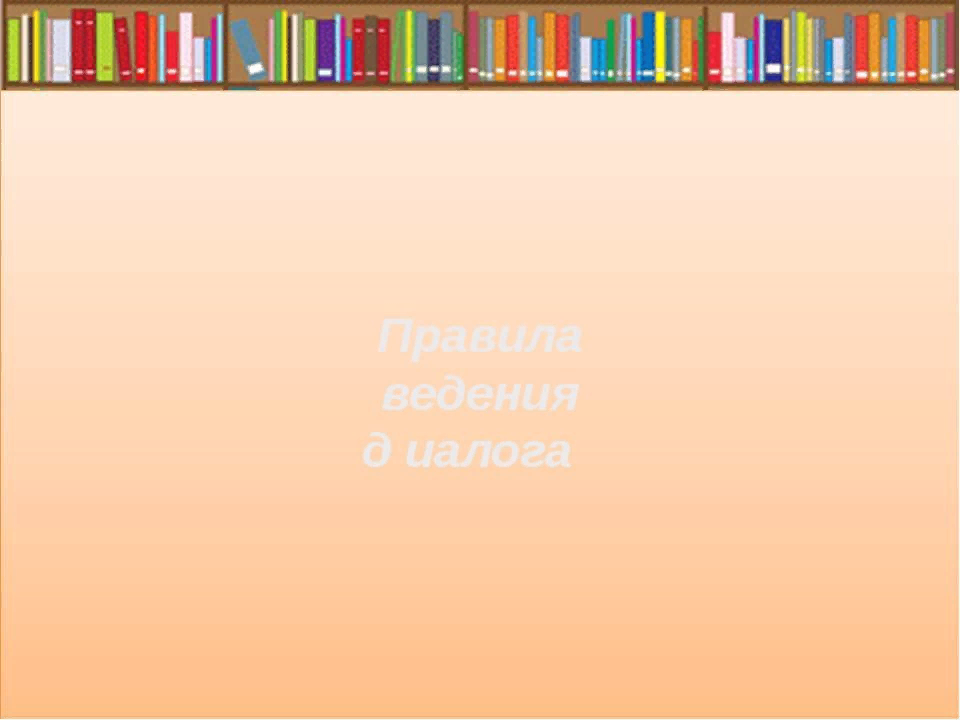 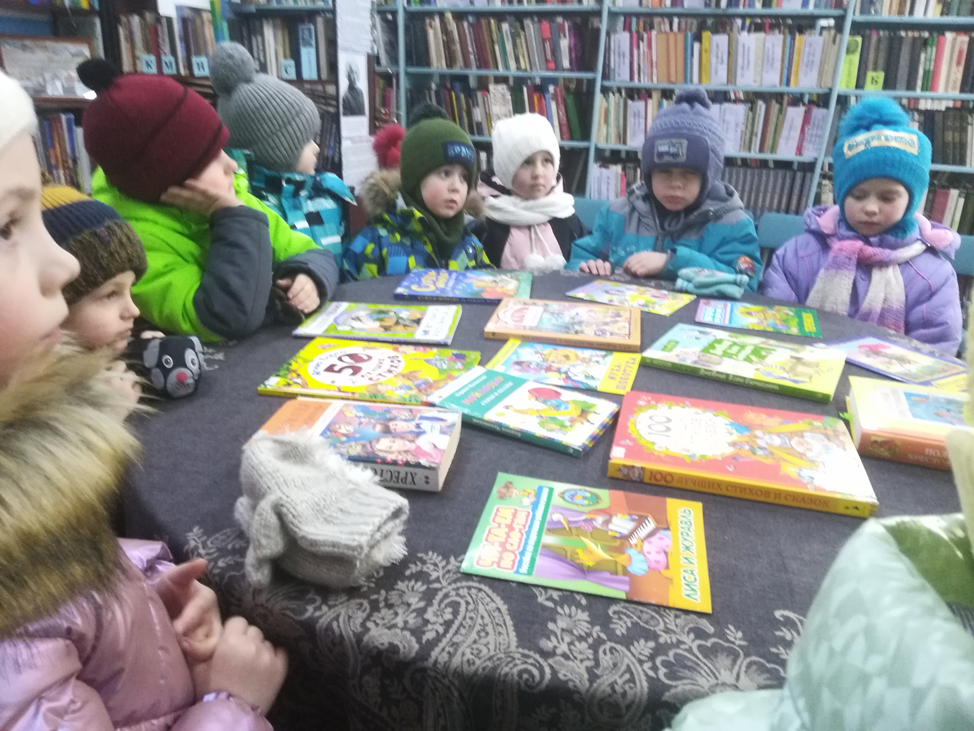 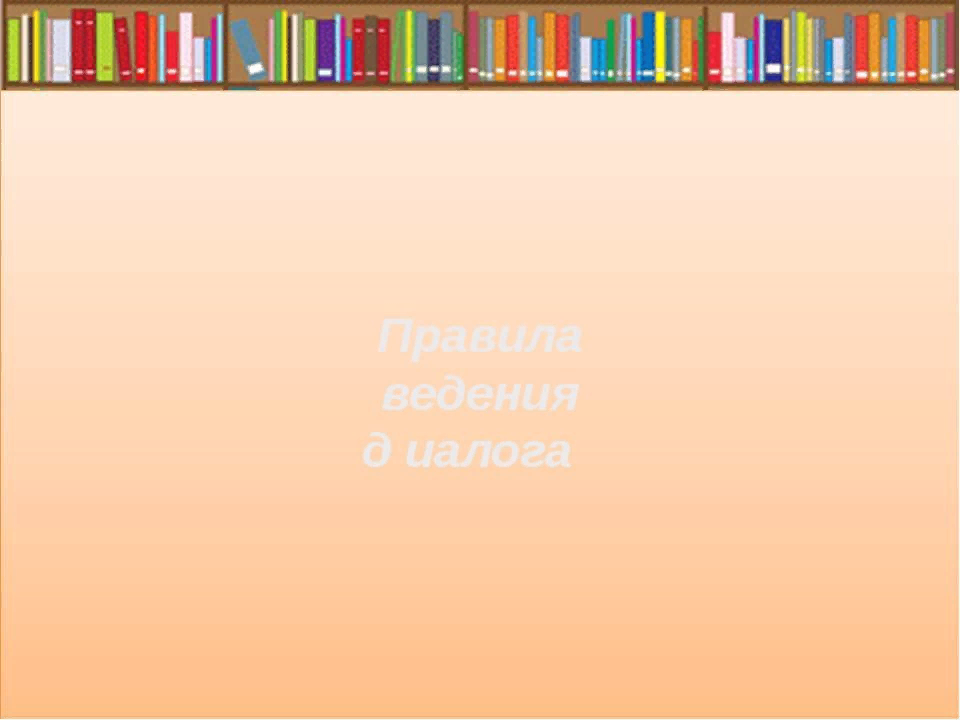 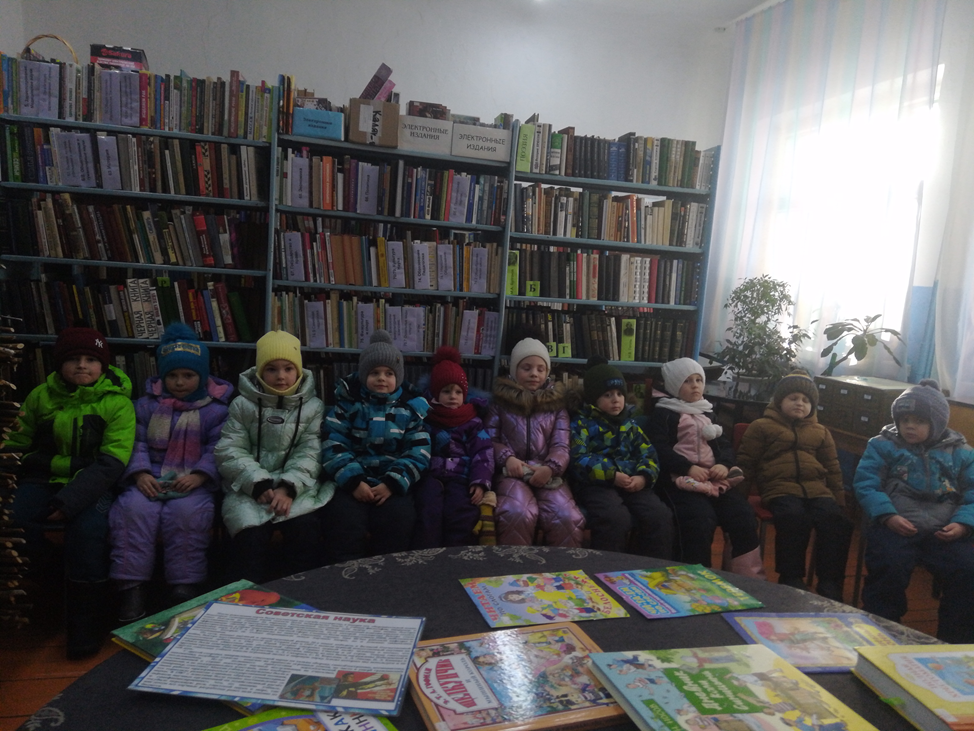 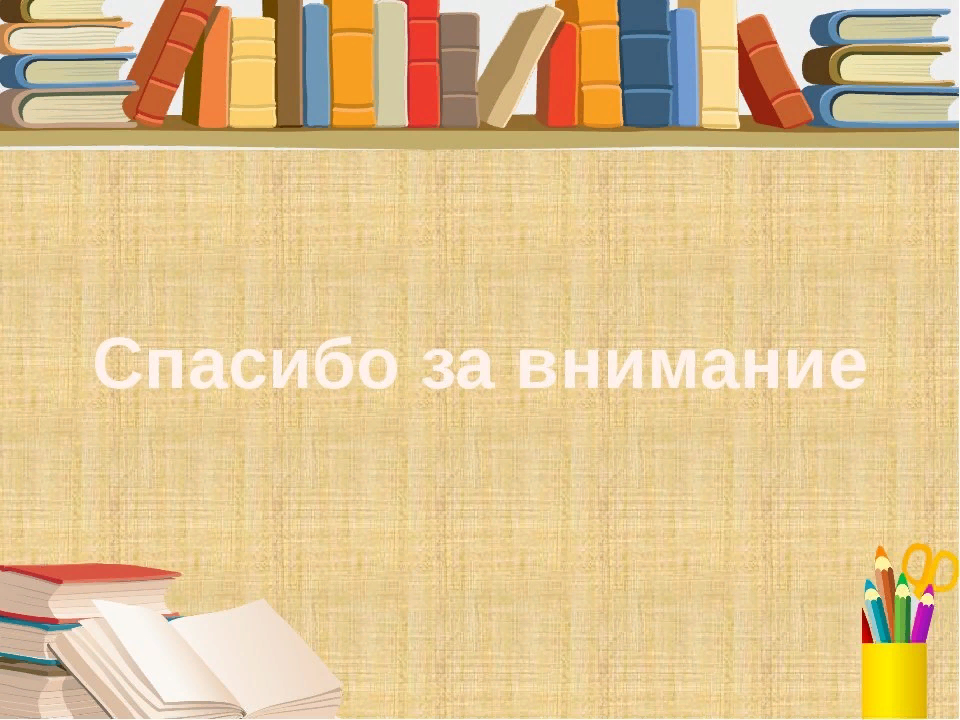